Semiconductor PhysicsNew Age lighting Technologies
Then and Now

Huck Green
Graduate Student 
University of New Mexico 
School of Electrical Engineering
LED Technologies
Brief LED History
Advantages to LEDs
Typical Led Structure
Current Vs. Voltage Characteristics
Semiconductor Material Properties for Photon Emission
Carrier Recombination
LED Efficiency
Future Technologies
Brief Led History
Electro luminesce phenomena first discovered by Henry J Round of Marconi labs in 1907.
Soviet inventor Oleg Losev conceived idea of first LED in 1927.
In 1951 LED physics was explained. Thanks to semiconductor physics and the transistor
1961, Texas Instruments, GaAs emitted infrared light. Process used a zinc diffused p-n junction with a spaced cathode contact  to allow light to pass.  Considered the first practical LED.
1962, first visible LED (red) developed by nick Holonyak at General Electric. Ge material
Until 1968 LEDs were on the order of $200 per unit.  
Monsanto company was the first to mass produce red LEDs using GaAsP.
In 1972, M. George Craford, a grad student of Holonyak invented the first yellow LED and improved brightness of red LEDs by a factor of 10. LED price dramatically reduced ~ $0.05 unit.
1993 Shuji Nakamura develops first bright blue LED using InGaN (Nichia corporation).
Isamu Akasaki and Hiroshi Amano worked on developing the GaN nucleation on sapphire substrates and p-type doping of GaN (Nobel prize awarded).
Why Leds? Advantages
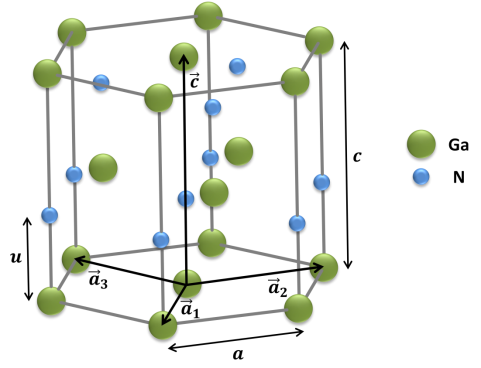 Long operating lifetime – lifetimes can exceed 50,000 hours as compared to 2,000 hours for tungsten bulbs
Energy efficient – significantly more efficient than incandescent and compact fluorescent bulbs
Robust – no moving parts, no glass, no filaments
Small form factor – typical chip area is < 1 mm2 and typical package is < 5 mm in diameter
Directional – reduced amount of wasted light
Non-toxic – no mercury, lead, heavy metals
Versatile – can be pulsed or dimmed; variety of colors; start instantly
Cool – less heat radiation than HID or incandescent
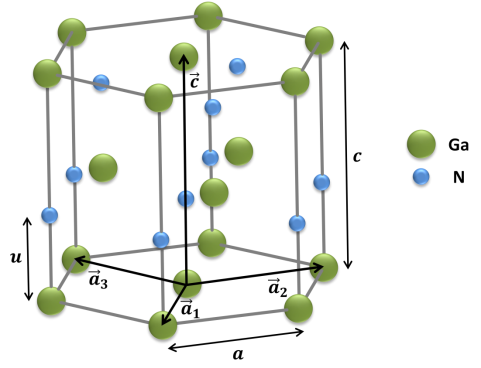 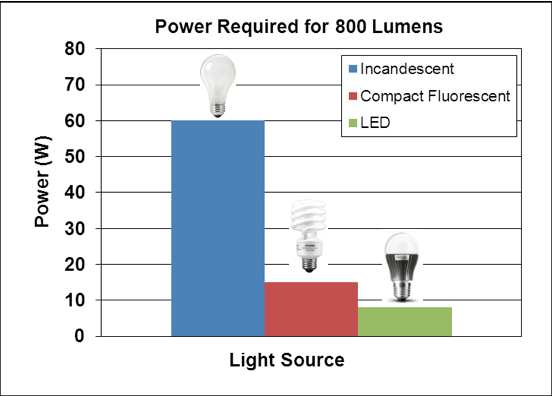 Typical Led Structure
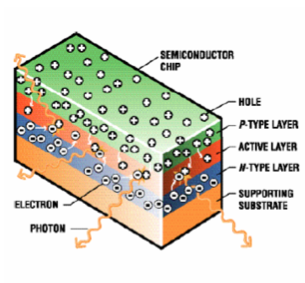 Common junction seen as a P - Active(intrinsic) - N (PIN)
Radiative Recombination heavily dependent on direct band gap semiconductors (Conduction/Valence)
SRH and Auger Recombination are due to non-radiative recombination centers. 
SRH recombination can be used for Fermi-Level Pinning
Auger recombination happens at high current densities
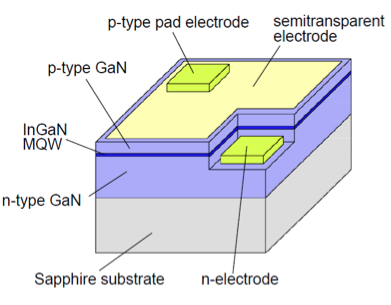 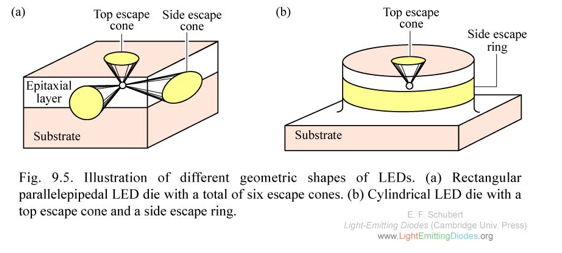 Current Vs. Voltage Characteristics
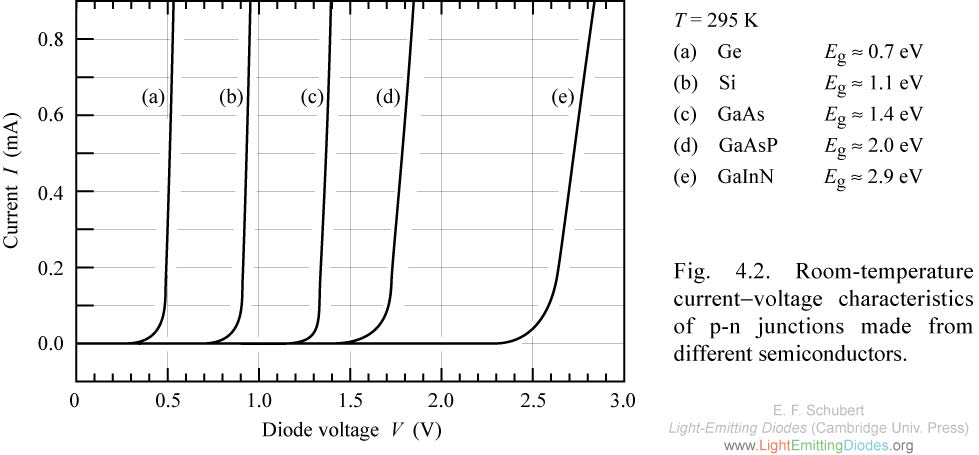 874 nm
621 nm
429 nm
Photon-emission typically starts at turn-on voltage
Map of the semiconductor world - Disadvantages
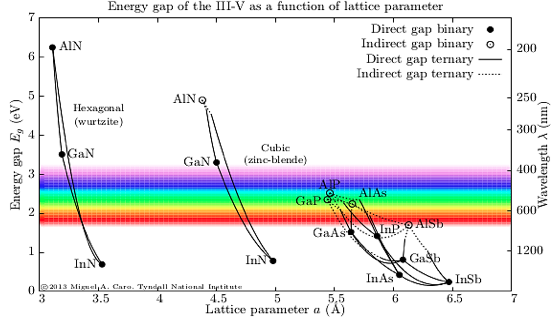 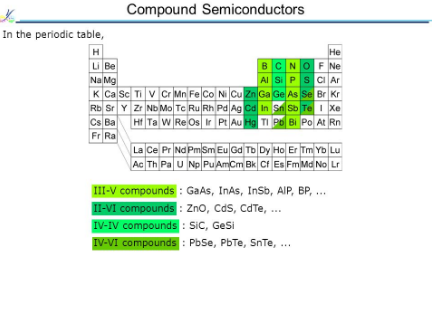 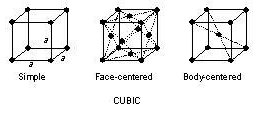 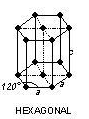 Image: Theory of elasticity and electric polarization effects in the group-III nitrides, Caro Bayo, Miguel Ángel
Green Easy on the eye, Hard to Produce
Indium - Nitrides
	Lattice matching harder
	Have substantial energy gap to 	produce green wavelength

Aluminum – Phosphides
	Lattice matching options are easier 
	and more plentiful
	Energy gap difficulties
	Add Indium to raise energy gap
	At the price of lattice mismatch

Lots of $ for research into green LED’s and Lasers!
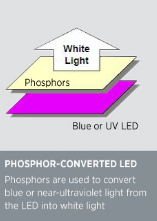 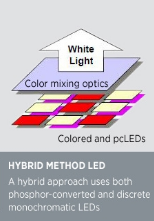 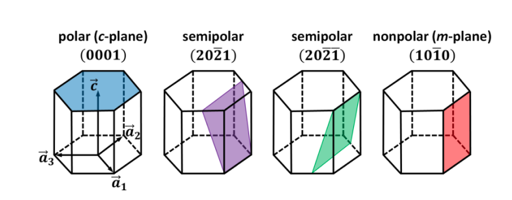 Making moves on nature’s materials game
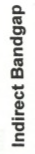 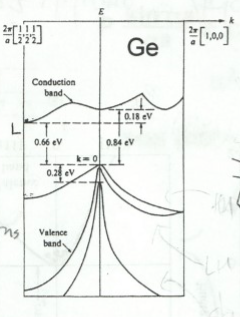 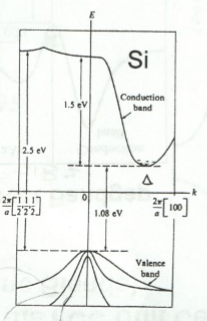 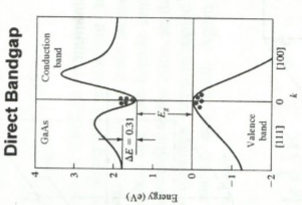 -Ralph Dawson CHTM
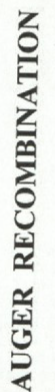 Types of electron-hole Recombination
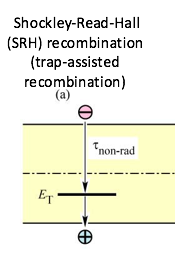 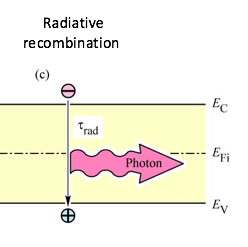 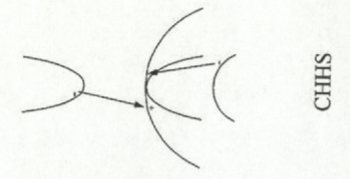 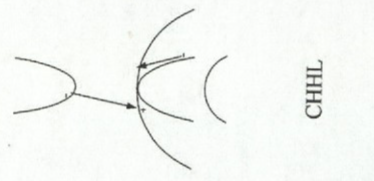 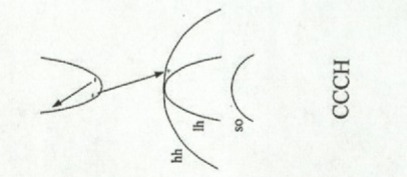 -Ralph Dawson CHTM
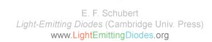 Internal Quantum Efficiency (IQE)
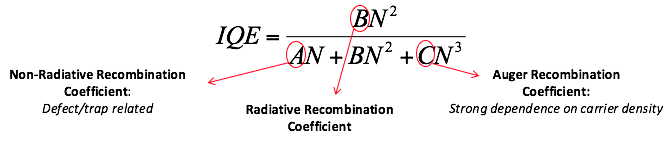 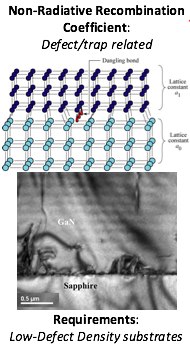 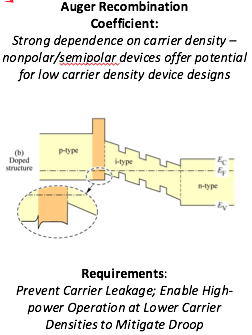 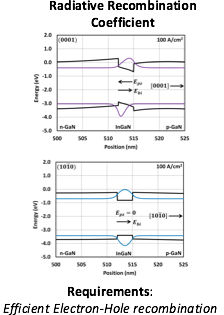 Extraction of photons
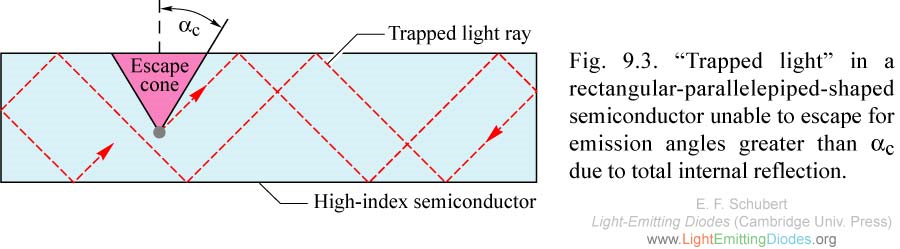 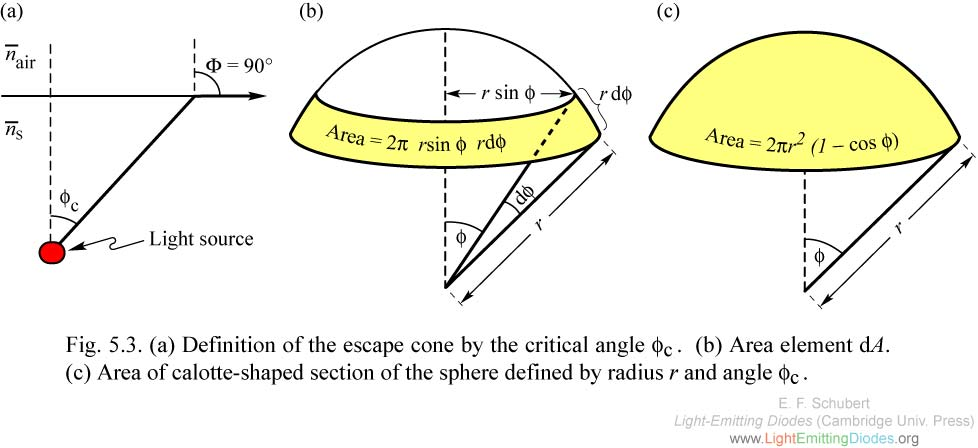 Improving External quantum Efficiency
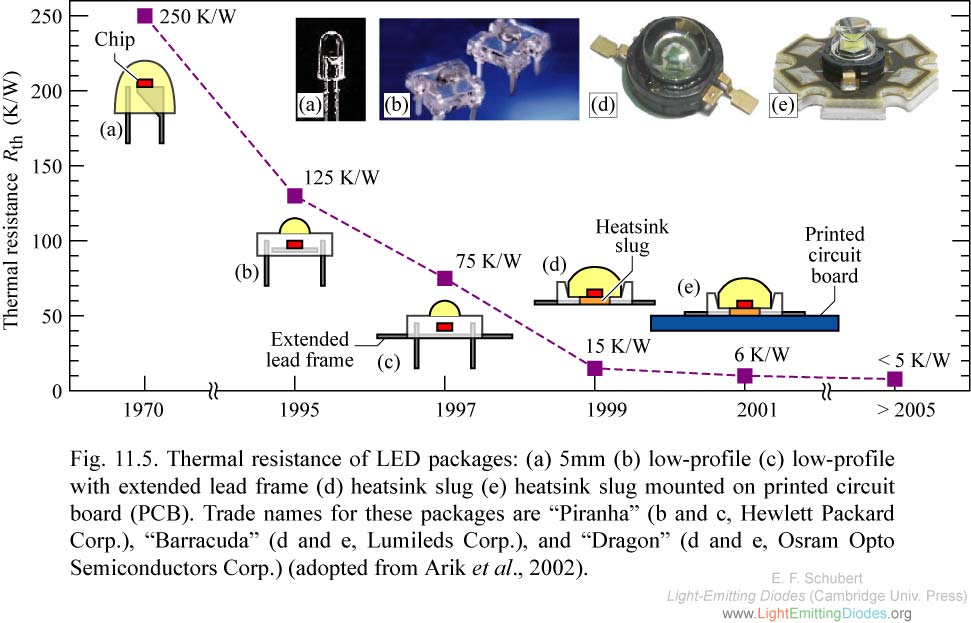 Encapsulation
Chip shaping
Surface roughening
Absorption reduction
Electrode design
Patterned sapphire substrates
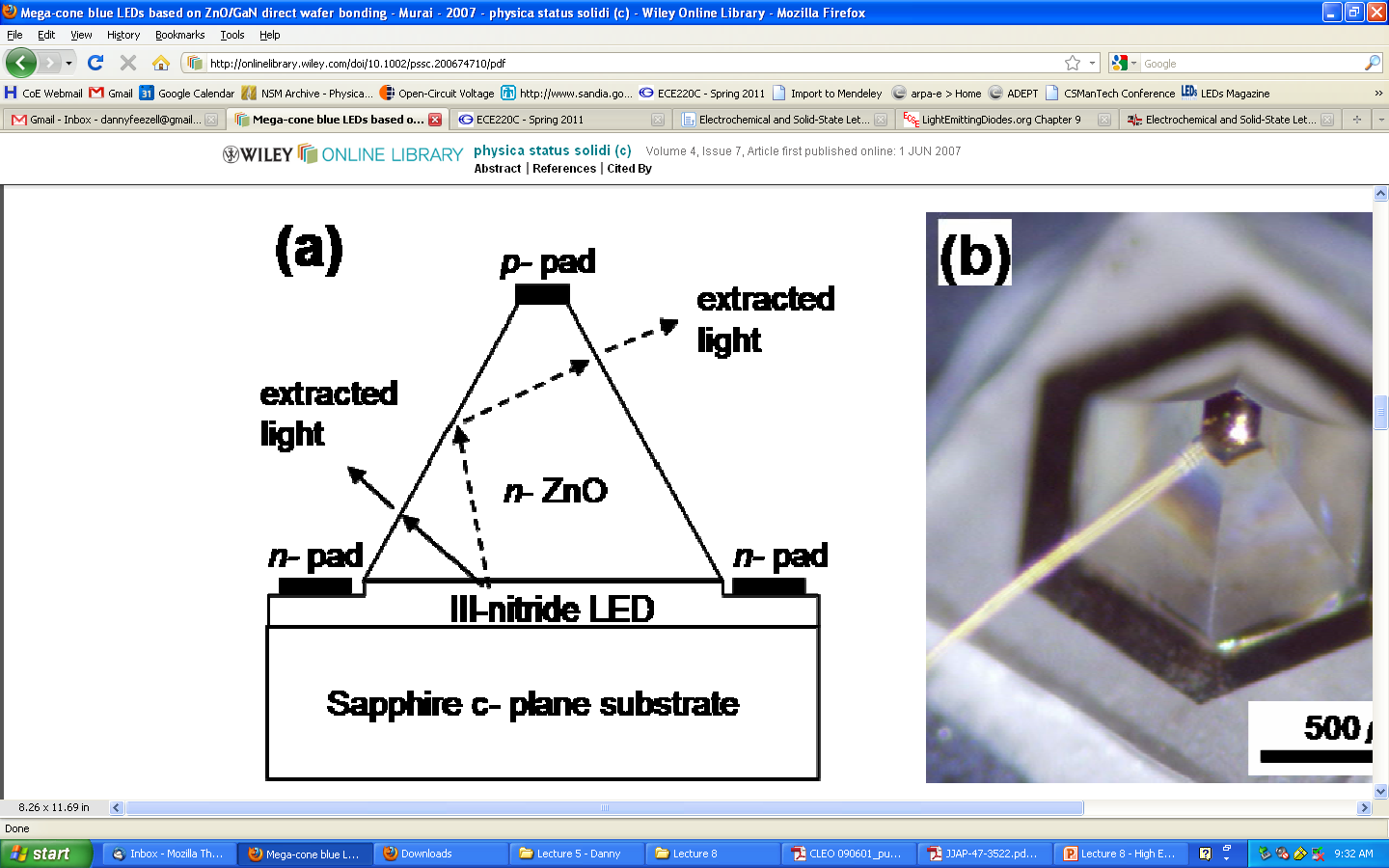 angle ~60o 
(1011)
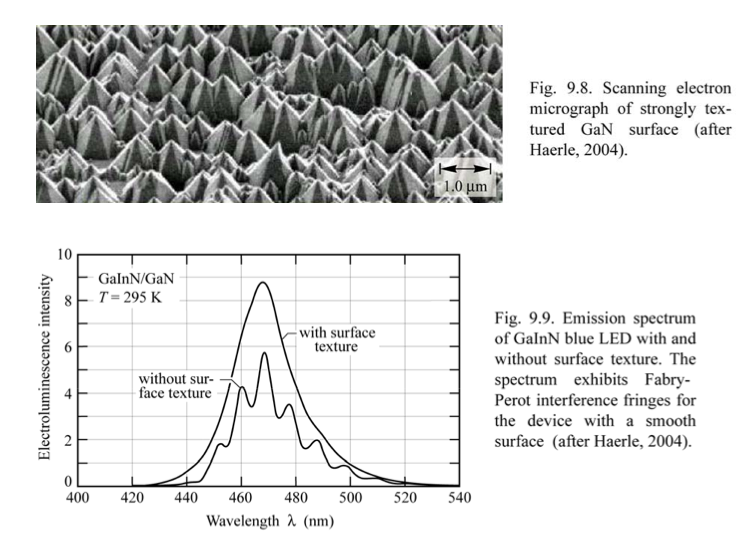 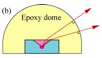 Surface Roughening
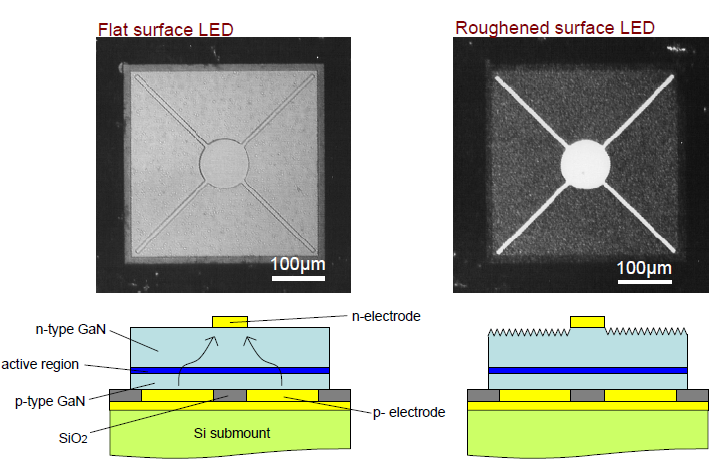 Photo electrochemical (PEC) etching
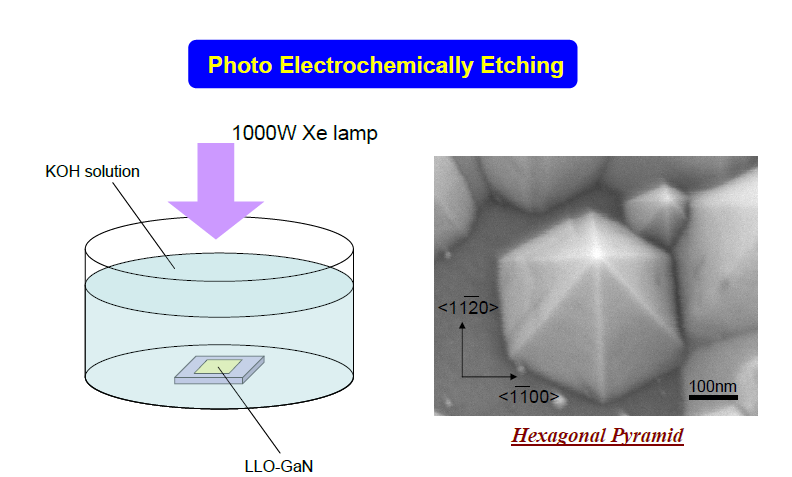 N-face GaN etches in KOH, H3PO4, and NHO3 and leads to texturing
Semipolar planes serve as “stop etch layers”
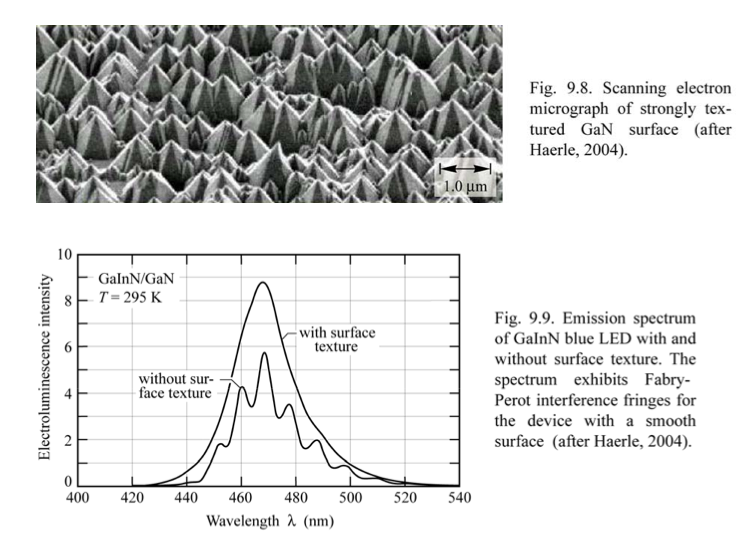 Comparison Of Efficiencies
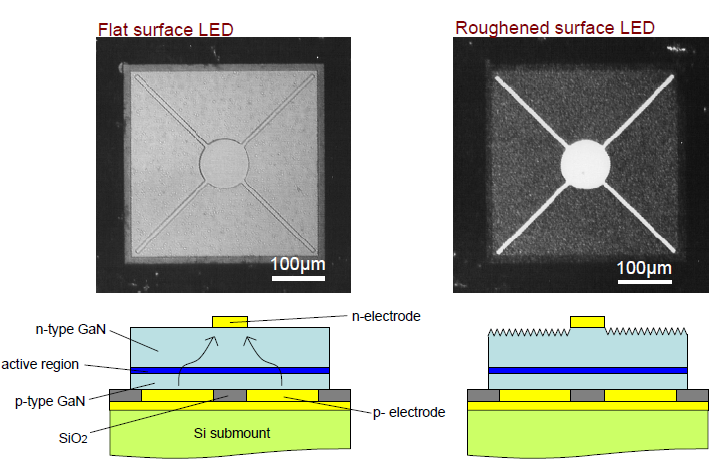 For unpackaged LEDs, the output power is 4x higher than that of a conventionally processed LED
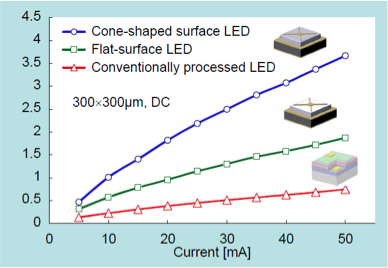 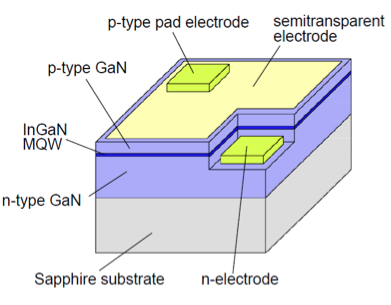 Future Technologies
OLEDs Organic Light Emitting Diodes
Provide flexible panels
Soft, diffused light
Panel is the luminaire, eliminating lamp shades, indirect lighting approaches, and other current fixture approaches. 
Can be made transparent and attached to windows
Currently used in LCD backlights for some devices (phones/tablets/computers)
Currently, cost per kilo-lumen is about 20 times higher than LED ~$200/klm
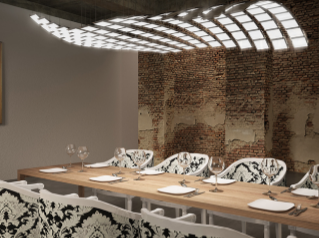 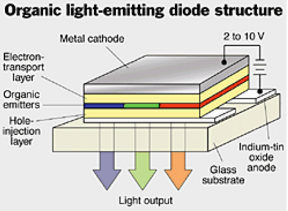 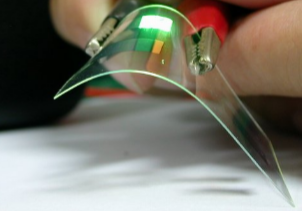 Questions?
References
[1]D. Neamon, Semiconductor Physics and Devices, 4th ed. New York, NY: McGraw-Hill, 2012.
[2]L. Coldren, S. Corzine and M. Mashanovitch, Diode lasers and photonic integrated circuits. Hoboken, N.J.: Wiley, 2012.
[3]"lightemittingdiodes.org", Lightemittingdiodes.org, 2016. [Online]. Available: http://www.lightemittingdiodes.org. [Accessed: 27- Apr- 2016].
[4]R. Dawson, "Conduction Band Theory", UNM -CHTM, 2016.